Features in the Quad State Space Model
1
G1401132-v8
Contents
Feature summary
Feature description
Where in the SVN does the model live?
3 steps to edit the model features
How to call the model
Model Output
Send questions or comments to Edgard (edgard [at] stanford.edu)
					    and/or Brett (shapirob [at] stanford.edu)
1
Feature Summary
Built in features – always included in the model
Relative SUS/cage sensors and actuators – new as of 1 Jan 2016
Suspension point reaction forces – new as of 1 Jan 2016

Optional features – your choice to include or not
Two chain model – includes both a main and reaction chain
Violin modes
Damping
Import live damping from sites
Import damping from a prior GPS time from sites
Include optical lever damping (PUM and UIM actuation)
Load damping from a saved filter file or command space variable
PUM Pitch damping from PUM OSEMs.
UIM length force input filter (accounts for unmodeled dynamics).
SUS point displacement to TOP drive feedforward.

Possible future features – there is always room for improvement 
Global control
Radiation pressure
Note: Graphical Simulink representations of the model layouts are cited in step 1 of the ‘3 steps to edit the model features’ section. These will provide more detail for some of the descriptions below.
1
Built in features:
- always included in the model -
1
Optional features:
- your choice to include or not -
1
Optional features:
- your choice to include or not -
1
Optional features:
- your choice to include or not -
Note: Any combination of the optional features categories can be included in the model. E.g. you can make a model with two chains, violin modes, and damping; or a single chain with violin modes but no damping; etc.
1
Possible future features:
- there’s always room for improvement -
No options yet exist for:

Global Control - length and angular loops
the inclusion of Radiation Pressure effects

These can be added as needed.
1
1
Where in the SVN 
does the model live?
The model files are found in

	…/SusSVN/sus/trunk/QUAD/Common/MatlabTools/QuadModel_Production/

The model is compiled with the function

	generate_QUAD_Model_Production.m

The supporting files called by this script are:
Simulink layout files:
	generate_QUAD_SingleChainUndamped_Simulink.slx 
	generate_QUAD_SingleChainDamped_Simulink.slx 
	generate_QUAD_BothChainsUndamped_Simulink.slx 
	generate_QUAD_BothChainsDamped_Simulink.slx
 
 Import damping filters from the sites:
	M0LiveDampingFilters.mdl -> imports main chain damping from sites
	R0LiveDampingFilters.mdl -> imports reaction chain damping from sites
	L1L2_OplevLiveDampingFilters.mdl -> imports oplev damping from sites
1
Where in the SVN 
does the model live?
Adding violin modes:
	makequad_with_modal_fibers.m  -> PUM-TST violin modes
	makequad_with_modal_uimpum_wires -> UIM-PUM violin modes
	makequad_with_modal_topuim_wires -> TOP-UIM violin modes
    makequad_with_modal_top_wires.m -> SUS-TOP violin modes

 Simulink diagrams and user interface management:
	In_Out_Parser.m -> parses the input and output indices from simulink
    QUAD_Model_input_options_template.m -> Template to call the model
	ExtractUserOptions -> Manages the backwards compatible call to the script
	UndampedChain.m -> Creates a class that compiles the undamped chain model
1
3 steps to edit the model features
If you are changing the signal flow, edit the appropriate Simulink .slx layout file

There are 4 possible layout files for the model depending on which features are called: 

A single undamped chain: generate_QUAD_SingleChainUndamped_Simulink.slx
A single damped chain: generate_QUAD_SingleChainDamped_Simulink.slx
Two undamped chains: generate_QUAD_BothChainsUndamped_Simulink.slx
Two damped chains: generate_QUAD_BothChainsDamped_Simulink.slx
 
If new features are added to the single undamped chain, handle them by modifying the UndampedChain.m script. The goal is to keep the code as modular as possible.










 
 

1b. If you are adding new filters that might be imported from the sites then you must also add these to the import list in the appropriate .mdl file, in addition to the layout file. These are separate from the layout because the user might supply their own filter designs.
Import files currently exist only for top mass damping. Make new files as needed.

main chain damping filters for import:        M0LiveDampingFilters.mdl
reaction chain damping filters for import:  R0LiveDampingFilters.mdl
Oplev damping filters for import:                 L2OplevLiveDampingFilters.mdl

2. If new filters or variables are added to the layout .slx file, they must be passed to the layout by generate_QUAD_Model_Production.m
1
3 steps to edit the model features
1b. The models are built in a hierarchical way. More complicated models are built around simpler ones. If one of the ‘inner’ models gets modified the changes propagate to the ‘outer’ models:
Double damped
Single damped
Double undamped
Single undamped
Single
undamped
Single
undamped
By modifying the single undamped chain, we modify every single model. Sometimes the outer diagrams have to be modified to account for changes in the inner ones. (see step 3 for more information)

Filters and features for the single undamped chain must be included and handled through the UndampedChain.m class script.
1
3 steps to edit the model features
1c. If you are adding new filters that might be imported from the sites then you must also add these to the import list in the appropriate .mdl file, in addition to the layout file. These are separate from the layout because the user might supply their own filter designs.
Import files currently exist only for top mass and optical lever damping. Make new files as needed.

main chain damping filters for import:         M0LiveDampingFilters.mdl
reaction chain damping filters for import:    R0LiveDampingFilters.mdl
Oplev damping filters for import:                 L1L2_OplevLiveDampingFilters.mdl
1
3 steps to edit the model features
2. If new filters or variables are added to the layout .slx file, they must be passed to the layout by generate_QUAD_Model_Production.m 
Or
UndampedChain.m (if it is the single undamped chain)
Each variable appearing in a simulink diagram has to be passed to the workspace with its corresponding name in order to be compiled.
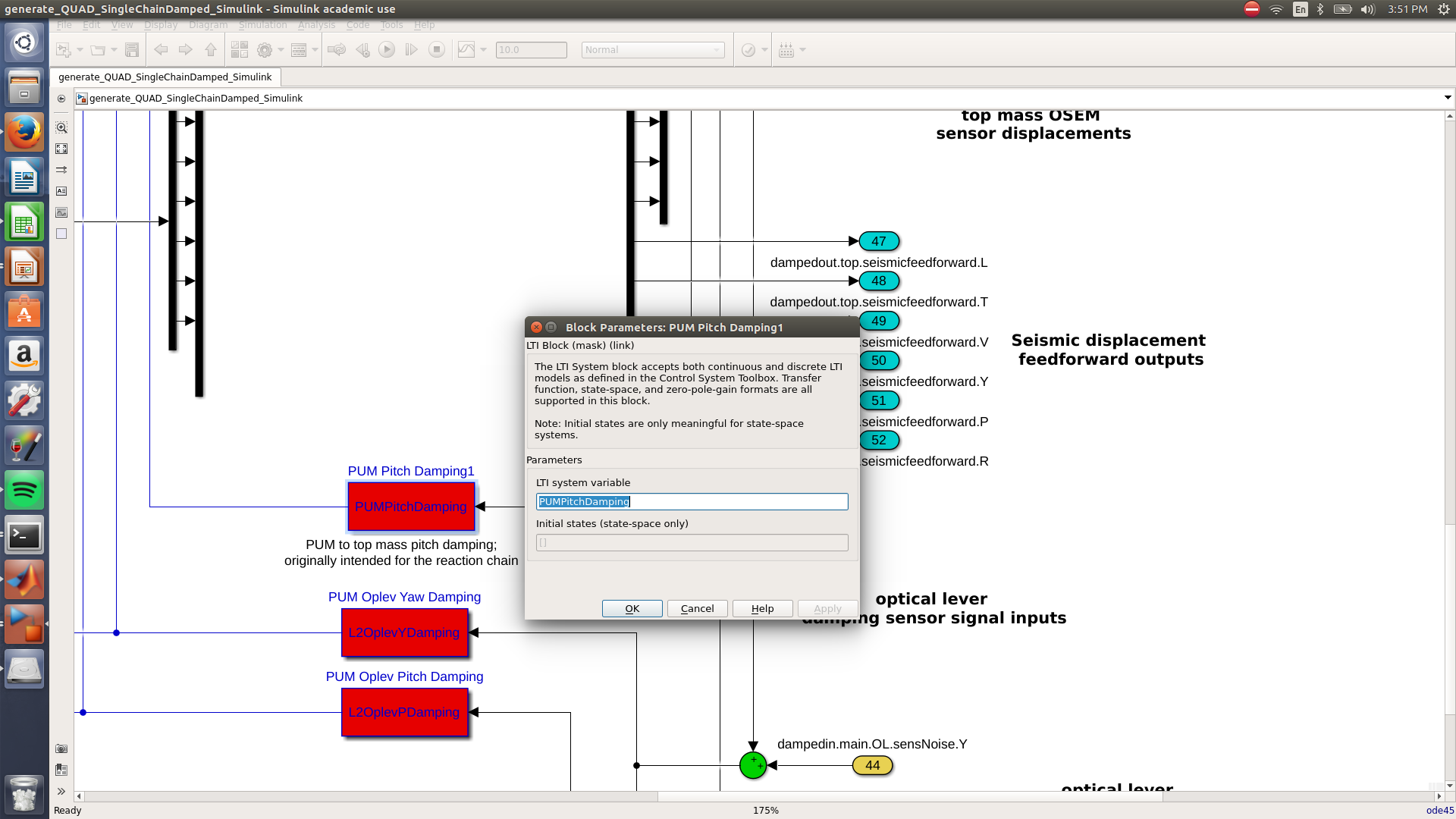 Pass the corresponding filter from inside the script by using the line:


In this case the filter comes directly from the user input struct
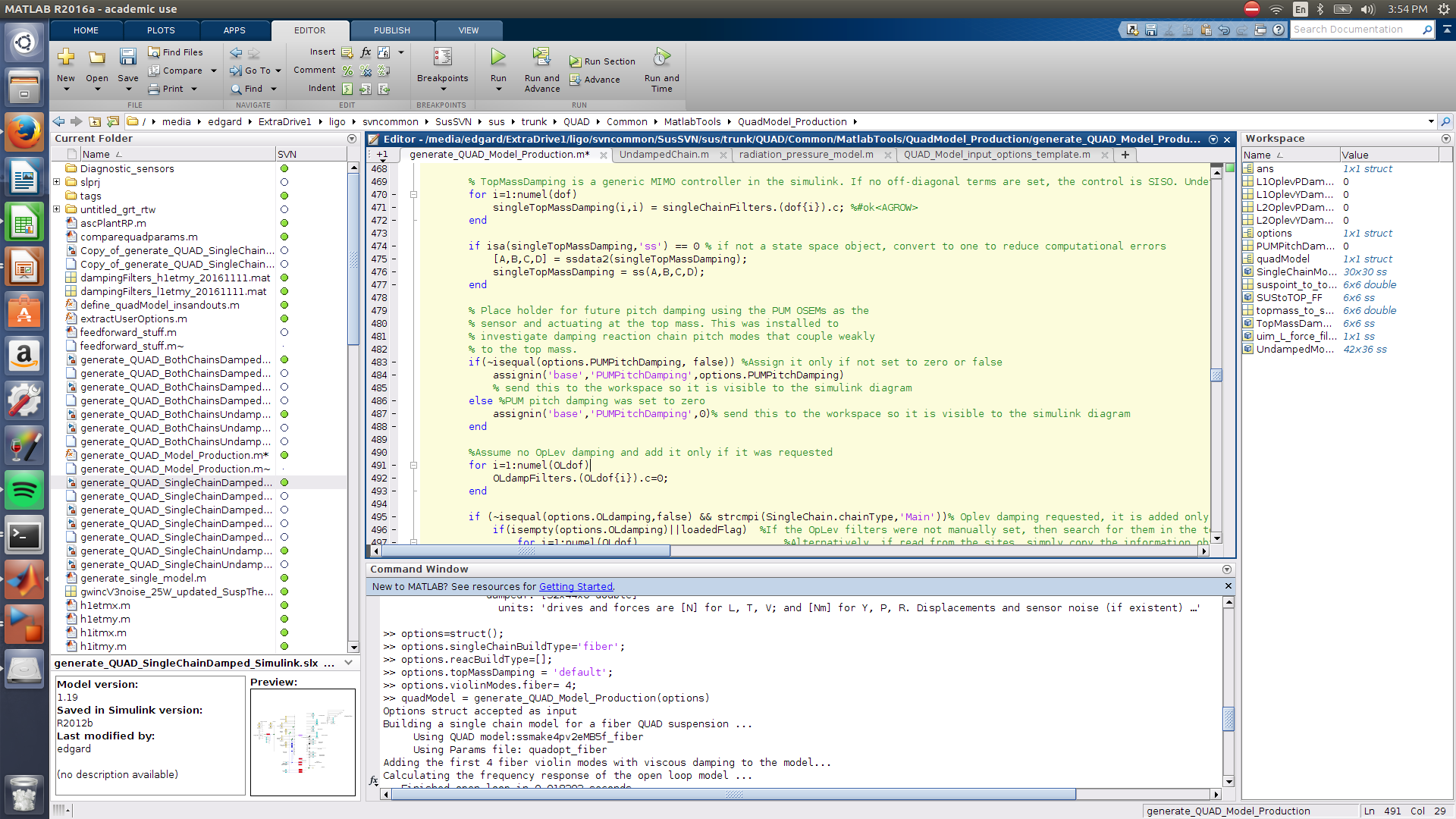 1
3 steps to edit the model features
3. If the inputs and outputs are modified, make the appropriate changes in the ‘outer’ simulink diagrams:

While the inputs and outputs are parsed directly by the script, the hierarchical implementation requires to manually make sure that the inputs and outputs of the ‘inner’ models merge well with the ones on the ‘outer’ models wrapped around them.
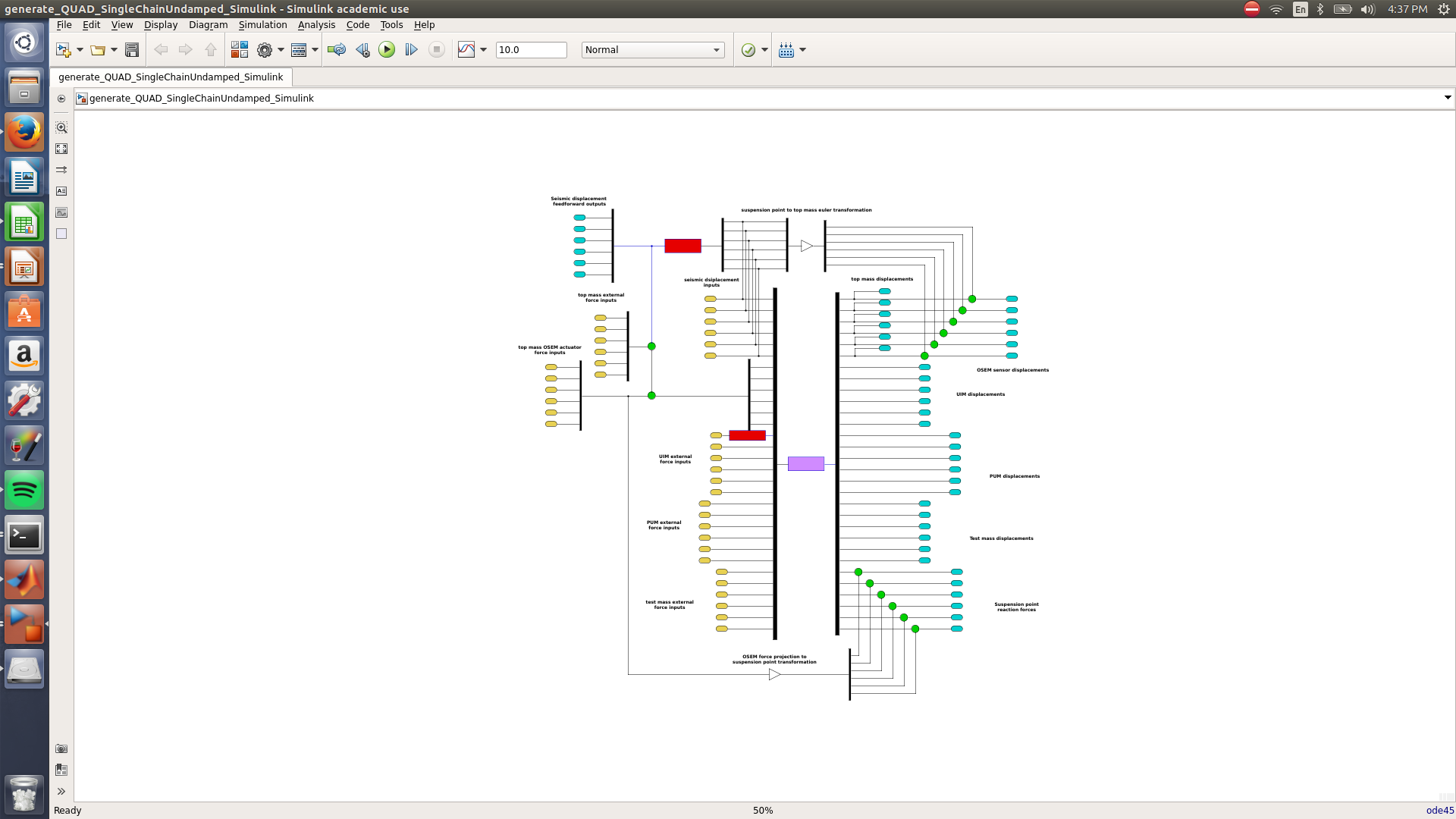 Single Chain undamped model
The single undamped chain model has 36 numbered inputs
… And 42 numbered outputs
1
3 steps to edit the model features
3. If the inputs and outputs are modified, make the appropriate changes in the ‘outer’ simulink diagrams:
The single undamped chain sits at the heart of the damped model
Single Chain damped model
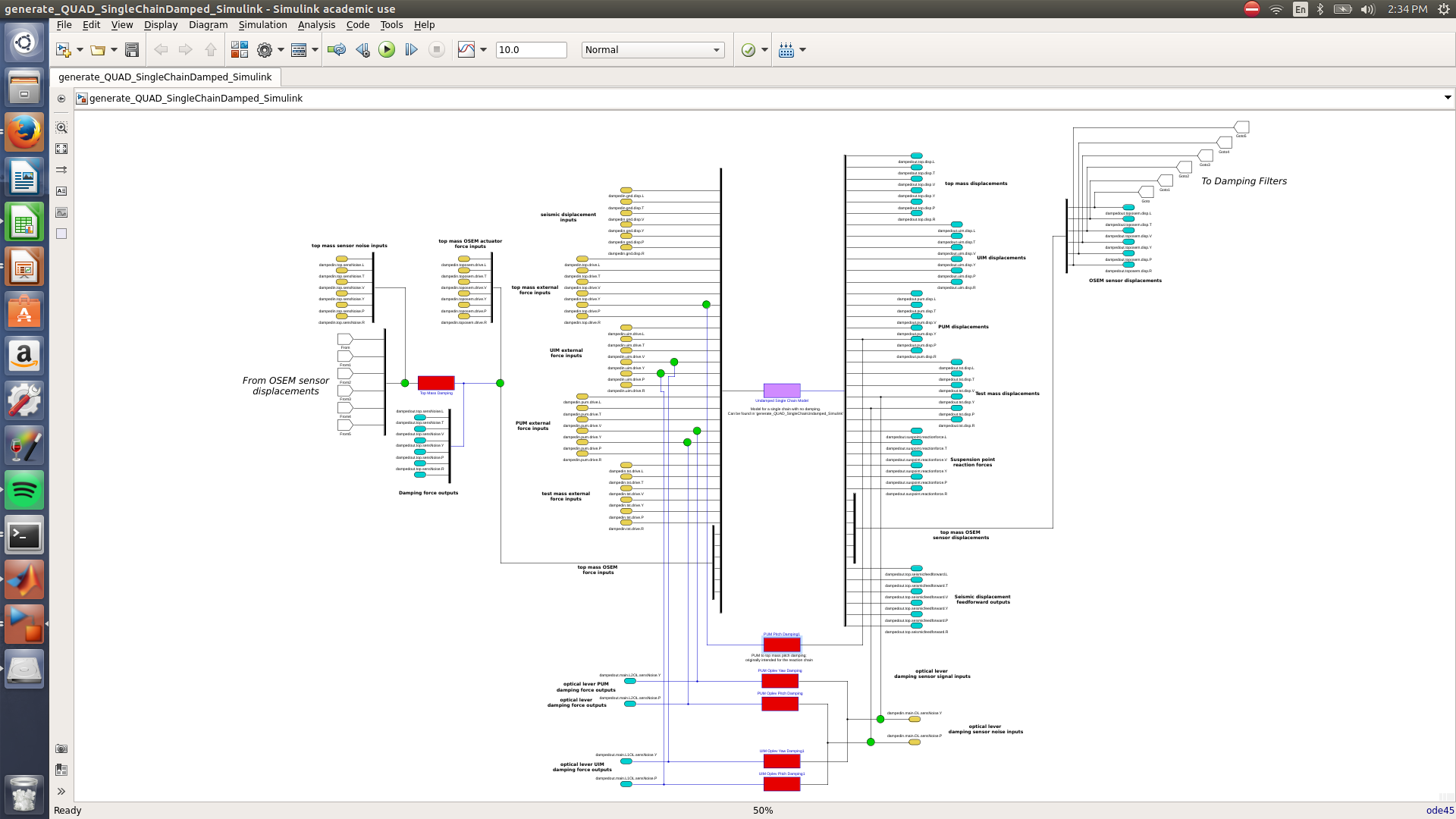 The 36 inputs to the single undamped chain have to be fed to it in the correct order
… The same applies for the 42 outputs.
1
How to call the model
The model can be called with no inputs, which gives the default build:
 
 
 
 
 
 
This call creates the default quadruple suspension model:
 
- Single chain fiber build (No reaction chain).
- No feedforward filters or feedback loops are applied.
- Does not include any of the UIM Mysterious Dynamics.
- No violin modes are applied.
 
The Options struct call modifies the default settings with the user defined options. 

(See Next Slide)
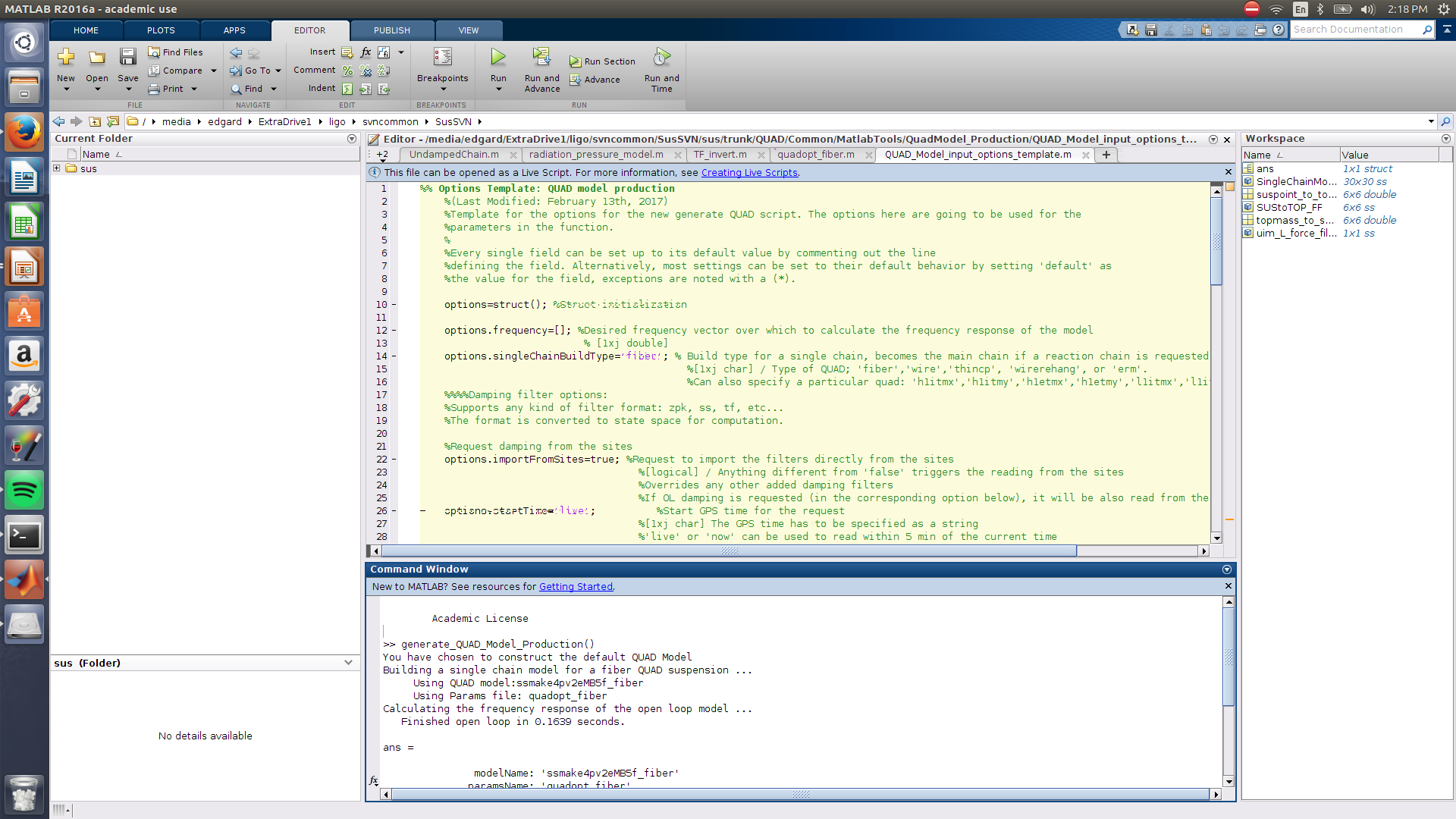 1
How to call the model
The model runs by using an ‘options’ struct to modify the default behavior:
 
Detailed instructions for the model call, and a template for managing the features can be found in:  QUAD_Model_input_options_template.m.
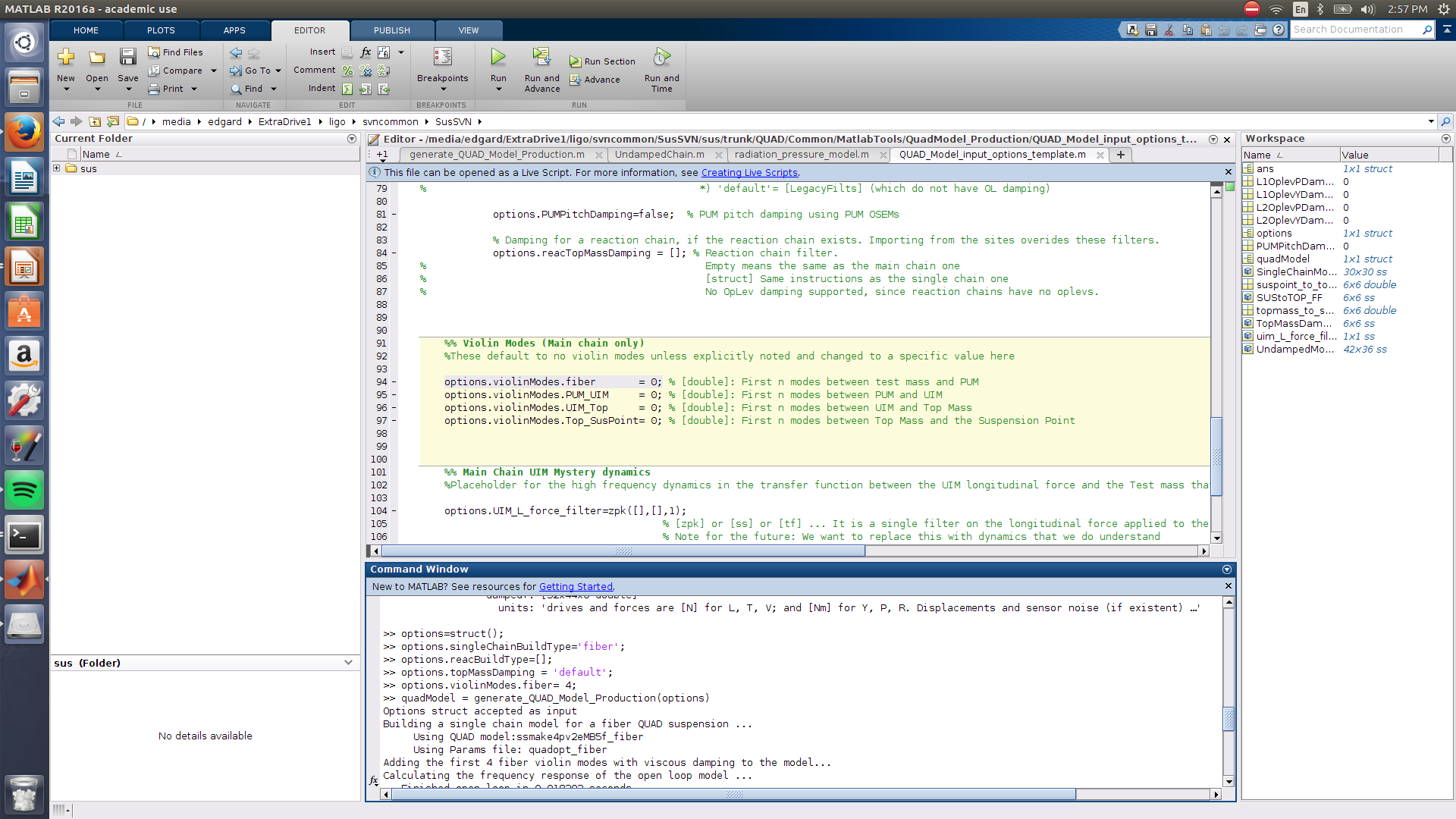 Create an options struct and fill the fields with the options you want
Call the script using this struct as input
Options:
- Single chain fiber QUAD suspension
- The default top mass damping filters are applied
- The first 4 violin modes between test mass and PUM
    are included
 
For more information check 
QUAD_Model_input_options_template.m.
Any option not set manually is going to get set to the function’s default behavior.
(see the previous slide)
1
How to call the model
Backwards compatible call:
(New features cannot be accessed this way)
Detailed instructions for this call are commented into the header of generate_QUAD_Model_Production.m.

Here is an example of how to call the model with the old supported features:
The function precomputes frequency responses over this frequency vector
Local SVN
directory
Violin modes on
quadModel = generate_QUAD_Model_Production(freq_vec,'fiber_with_erm',SvnDir,0,{'top','L2OL'},'liveh1etmy',
0,[],1,[10 10 5 5])
1st ten violin modes on fiber
and PUM wires, 1st 5 at
UIM and top wires
No plots (not supported)
Import live damping from H1ETMY
Top mass and oplev
damping
Two chains: main with fibers, and a reaction ERM
Modal damping excluded 
(not supported)
1
Model Output:
The model output is a matlab struct containing the information about the state space model for the options the user requested. The main output subfields are:

ss (dampedss):
State space model relating the inputs and outputs of the QUAD suspension. ‘ss’ corresponds to the undamped version of the system, ‘dampedss’ is the model if the damping loops are turned on. These can be used to extract transfer functions and other information for the QUAD suspension.
in / out (dampedin/dampedout):
These subfields organize the numbering of the inputs and outputs for the state space ‘ss’ (resp. ‘dampedss’). They contain subfield names indicating the specific input or output and they can be used to easily interface with the state space model. 

As an example we will show how to get a Transfer Function bode plot by using these structs in the next slide:
1
Model Output:
Getting a Transfer Function from output:

Run the model script
 
 
 
 
 
 
 
Use bode or bode2 with the ss (resp. dampedss) field of the model:
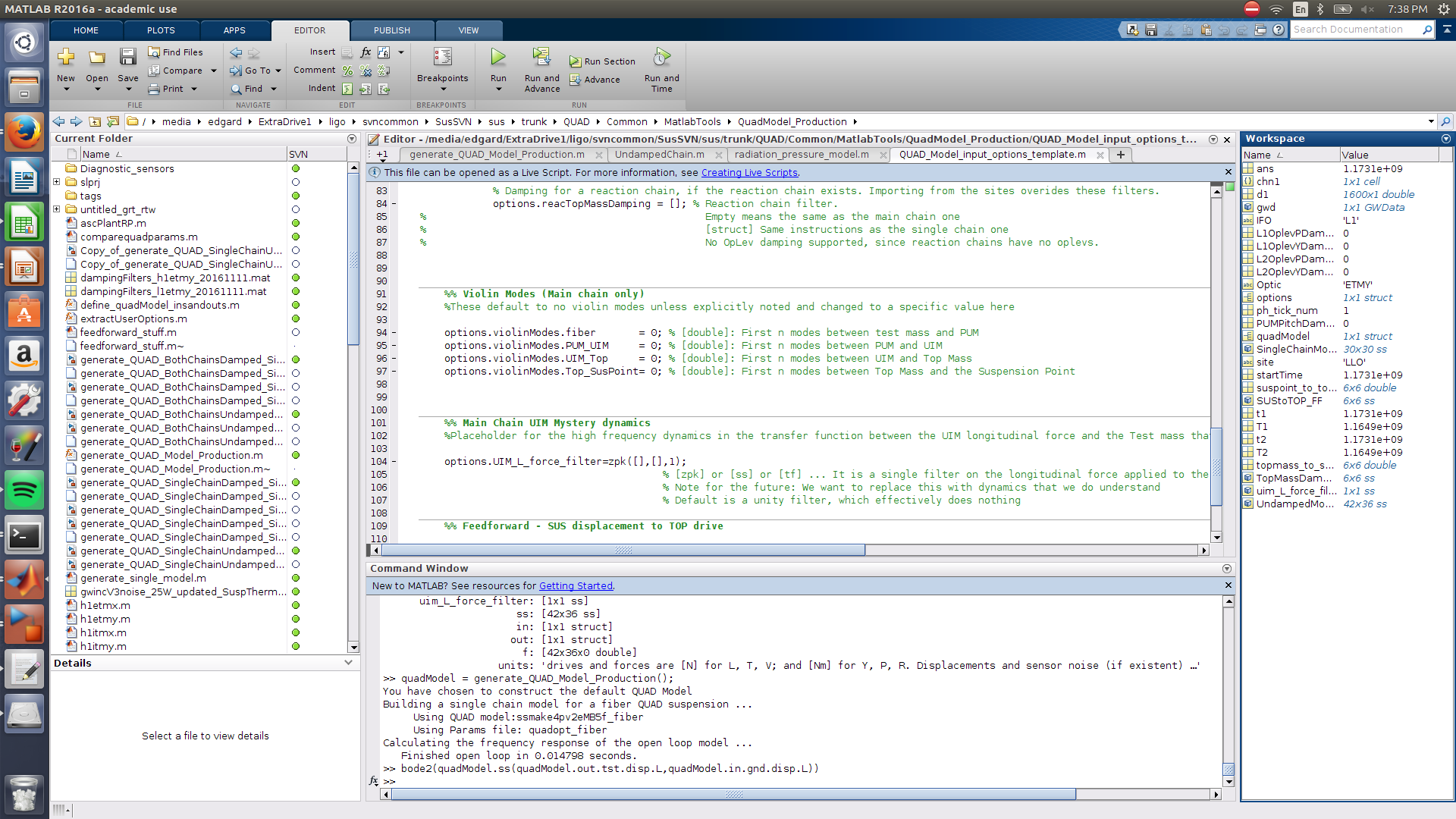 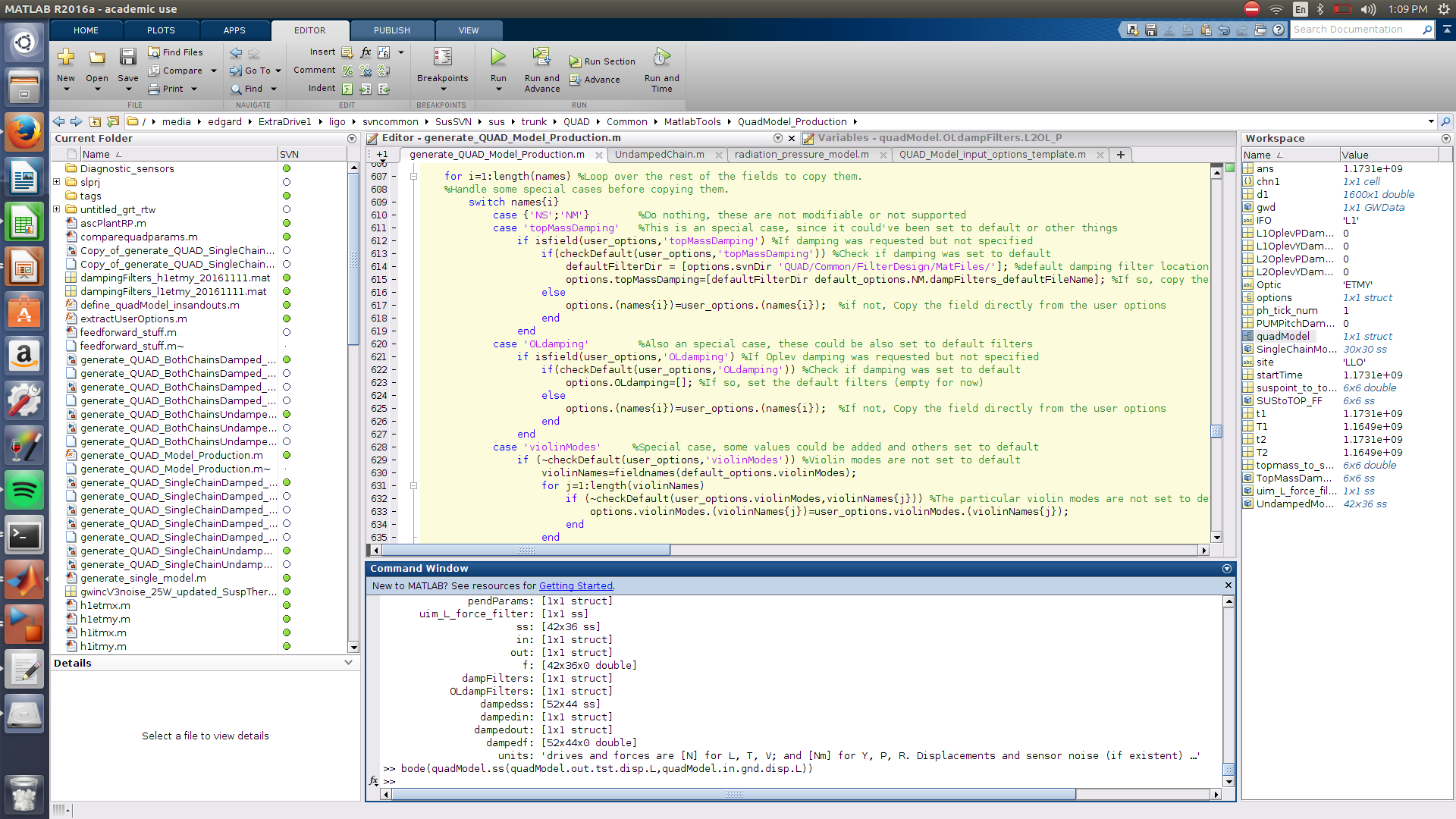 Input
Output
SUS point
Test Mass
Displacement
Displacement
Longitudinal
Longitudinal
1
Model Output:
Getting a Transfer Function from output:

See the output:
 
 
 
 
 
 
 
 
 
 
If you have a model with damping loops active, you can compare the performance with and without them:
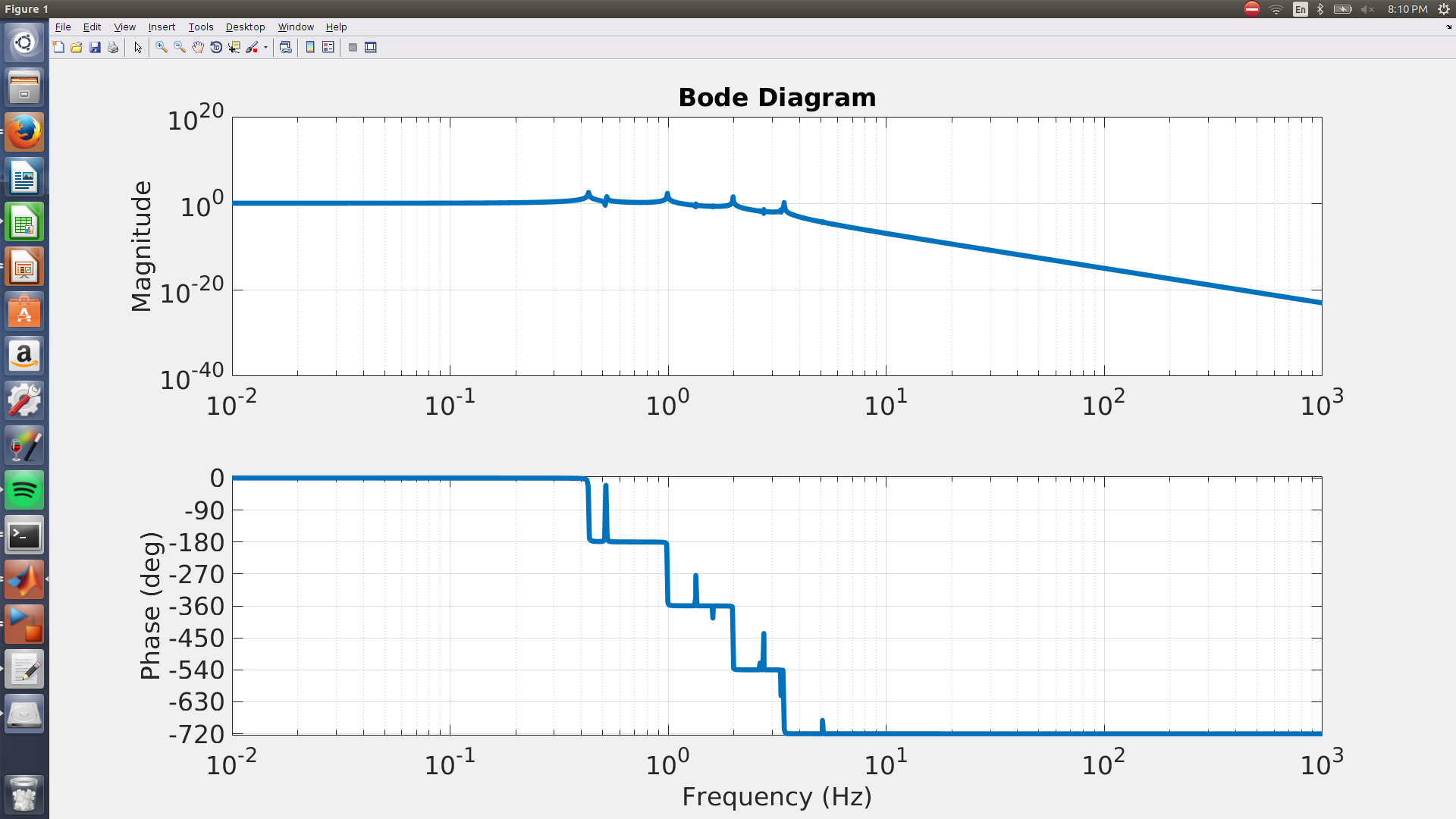 Undamped
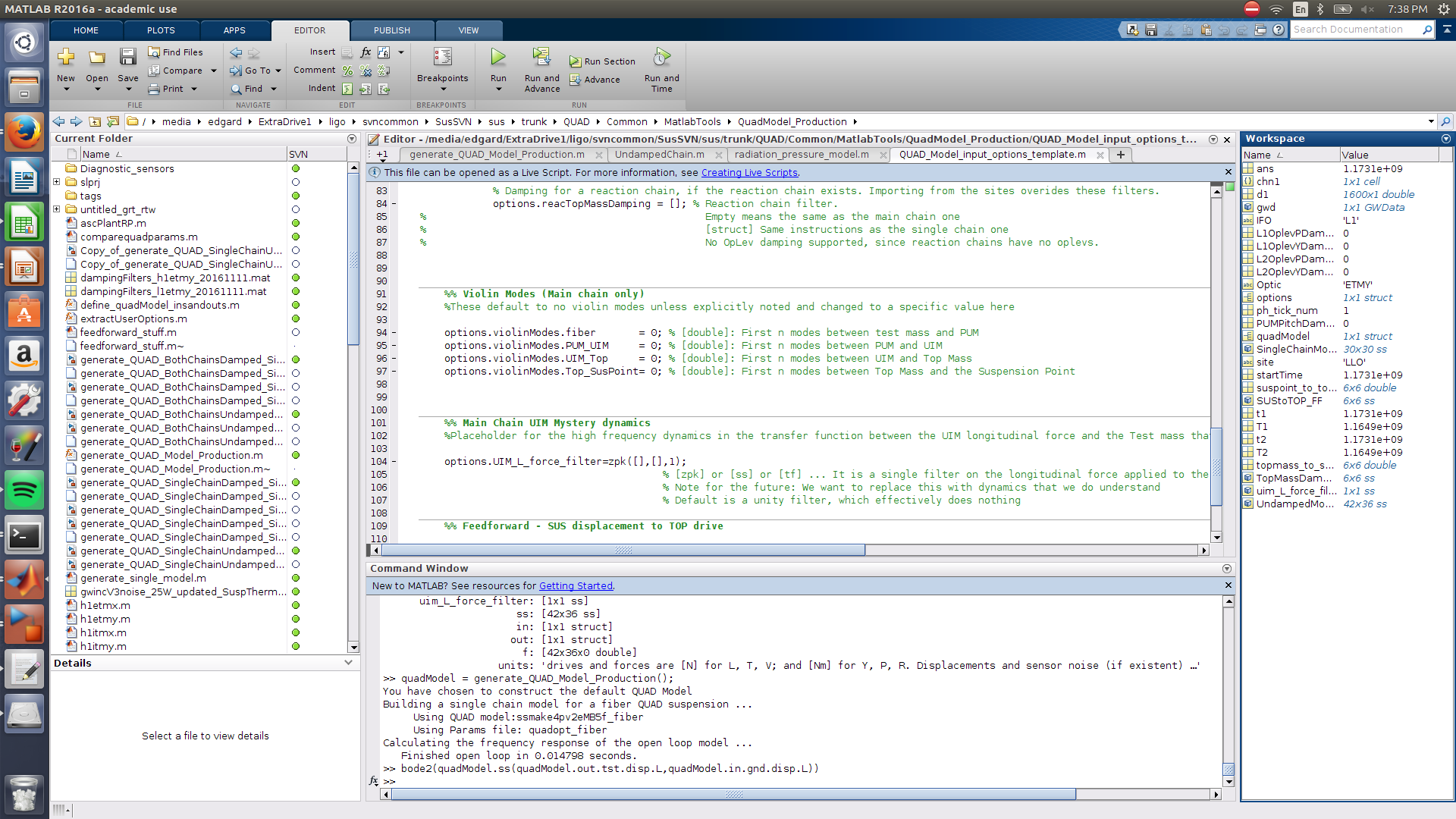 Damped
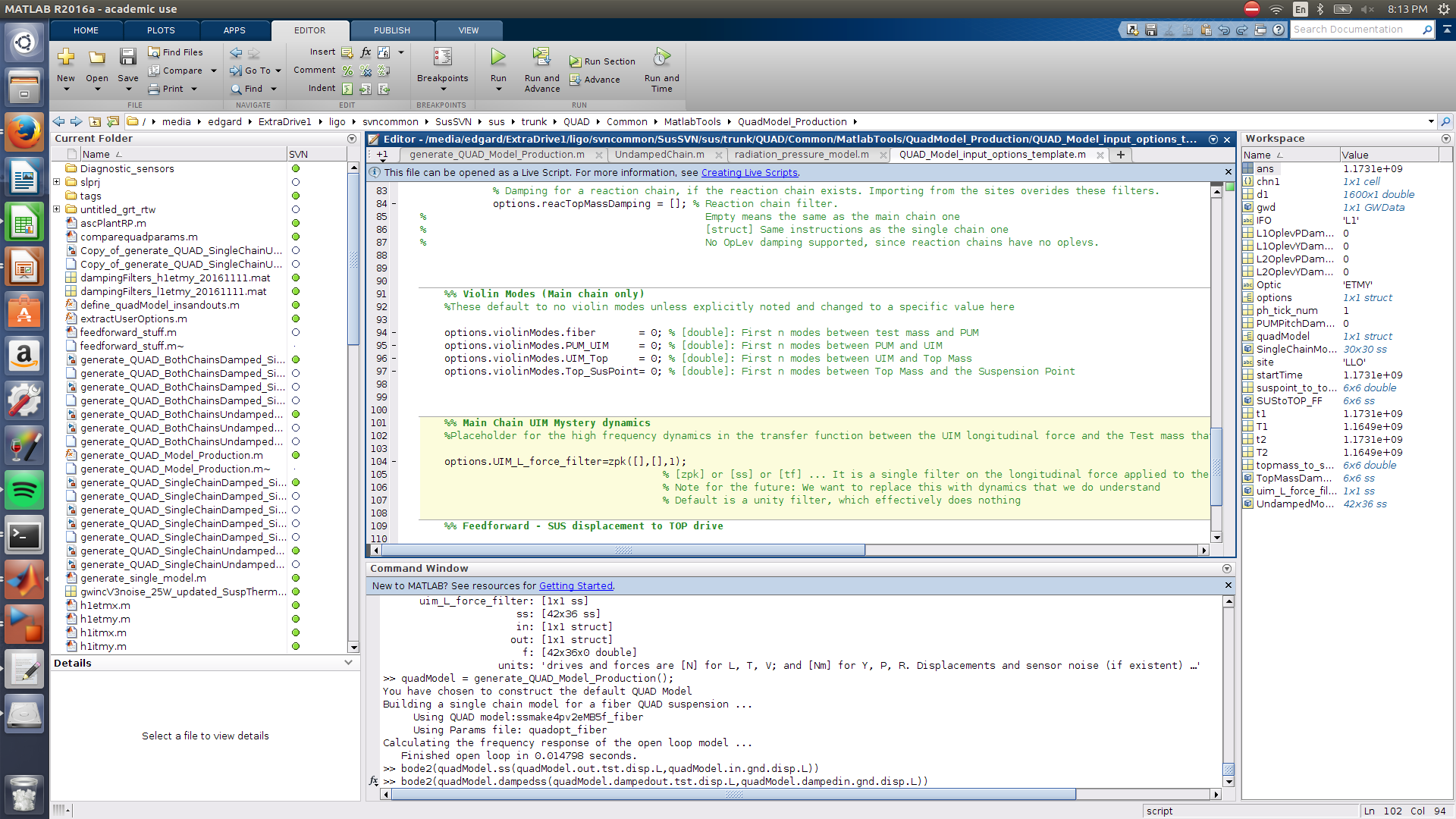 1
Building a model for a fiber_with_erm QUAD suspension ...
     Using QUAD model:ssmake4pv2eMB5f_fiber
     Using Params file: quadopt_fiber
     Using QUAD model:ssmake4pv2eMB4f_erm
     Using Params file: quadopt_erm
Adding the first 10 fiber violin modes with viscous damping to the model...
Adding the first 10 UIM-PUM wire violin modes with viscous damping to the model...
Adding the first 5 Top-UIM wire violin modes with viscous damping to the model...
Adding the first 5 Top wire violin modes with viscous damping to the model...
Combining main and reaction chain models...
Calculating the frequency response of the open loop model ...
   Finished open loop in 0.07709 seconds.
Closing the loop ...
reading filters for H1ETMY from GPS time 1140933834
 
loading damping electronics gain of 1.17. This is harcoded in the function with the variable Damping_electronics_gain!
 
6 LiveParts found
    M0LiveDampingFilters/M0_DAMP_L :: 4 channels
    M0LiveDampingFilters/M0_DAMP_P :: 4 channels
    M0LiveDampingFilters/M0_DAMP_R :: 4 channels
    M0LiveDampingFilters/M0_DAMP_T :: 4 channels
    M0LiveDampingFilters/M0_DAMP_V :: 4 channels
    M0LiveDampingFilters/M0_DAMP_Y :: 4 channels
Connecting to NDS server nds2.ligo-wa.caltech.edu
Fetching 24 channels, start GPS 1140933834, duration 1 sec
Downloading filter file H1SUSETMY.txt for GPS 1140933835
2 LiveParts found
    L2OplevLiveDampingFilters/L2_OLDAMP_P :: 4 channels
    L2OplevLiveDampingFilters/L2_OLDAMP_Y :: 4 channels
Connecting to NDS server nds2.ligo-wa.caltech.edu
Fetching 8 channels, start GPS 1140933834, duration 1 sec
Reusing results of downloadFilterFile from a previous run (see "help cacheFunction" for details)
6 LiveParts found
    R0LiveDampingFilters/R0_DAMP_L :: 4 channels
    R0LiveDampingFilters/R0_DAMP_P :: 4 channels
    R0LiveDampingFilters/R0_DAMP_R :: 4 channels
    R0LiveDampingFilters/R0_DAMP_T :: 4 channels
    R0LiveDampingFilters/R0_DAMP_V :: 4 channels
    R0LiveDampingFilters/R0_DAMP_Y :: 4 channels
Connecting to NDS server nds2.ligo-wa.caltech.edu
Fetching 24 channels, start GPS 1140933834, duration 1 sec
Reusing results of downloadFilterFile from a previous run (see "help cacheFunction" for details)
 
Calculating the frequency response of the closed loop model ...
   Finished closed loop in 0.1231 seconds.

quadModel = 

             dampFilters: [1x1 struct]
     mainchain_modelName: 'ssmake4pv2eMB5f_fiber'
    mainchain_paramsName: 'quadopt_fiber'
     reacchain_modelName: 'ssmake4pv2eMB4f_erm'
    reacchain_paramsName: 'quadopt_erm'
           hasFiberModes: '1 through 10 with viscous damping'
    hasUIMPUM_Wire_Modes: '1 through 10 with viscous damping'
    hasTopUIM_Wire_Modes: '1 through 5 with viscous damping'
       hasTop_Wire_Modes: '1 through 5 with viscous damping'
                      ss: [81x75 ss]
    mainchain_pendParams: [1x1 struct]
    reacchain_pendParams: [1x1 struct]
                      in: [1x1 struct]
                     out: [1x1 struct]
                       f: [81x75x2 double]
                dampedin: [1x1 struct]
               dampedout: [1x1 struct]
         maindampFilters: [1x1 struct]
           OLdampFilters: [1x1 struct]
         reacdampFilters: [1x1 struct]
                dampedss: [95x89 ss]
                 dampedf: [95x89x2 double]
Function output from example model call
1